MỸ THUẬT LỚP 1



GIÁO VIÊN:
KHỞI ĐỘNG
HÁT VUI
BÀI 6: BỐN MÙA
HƯỚNG DẪN TÌM HIỂU
TỔ CHỨC HỌC SINH HOẠT ĐỘNG THEO NHÓM
YÊU CẦU HỌC SINH QUAN SÁT HÌNH 6.1
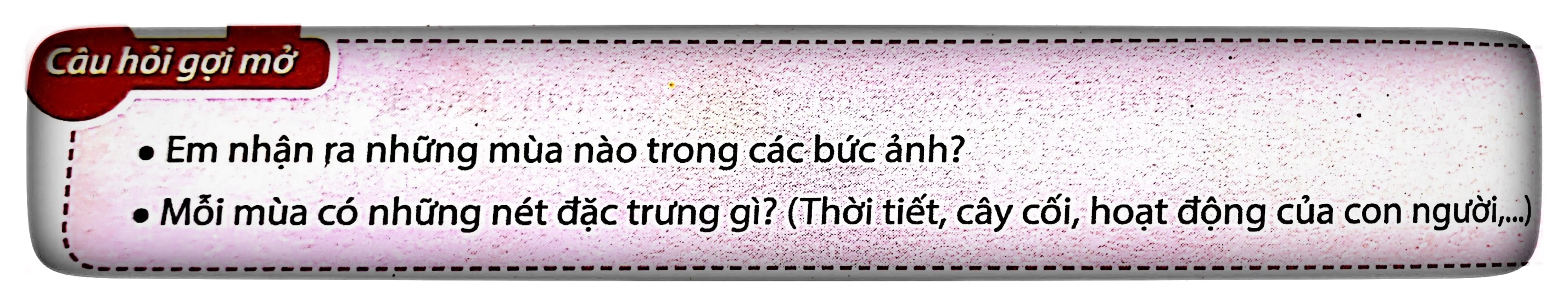 2. HƯỚNG DẪN THỰC HIỆN
YÊU CẦU HỌC SINH QUAN SÁT HÌNH 6.3
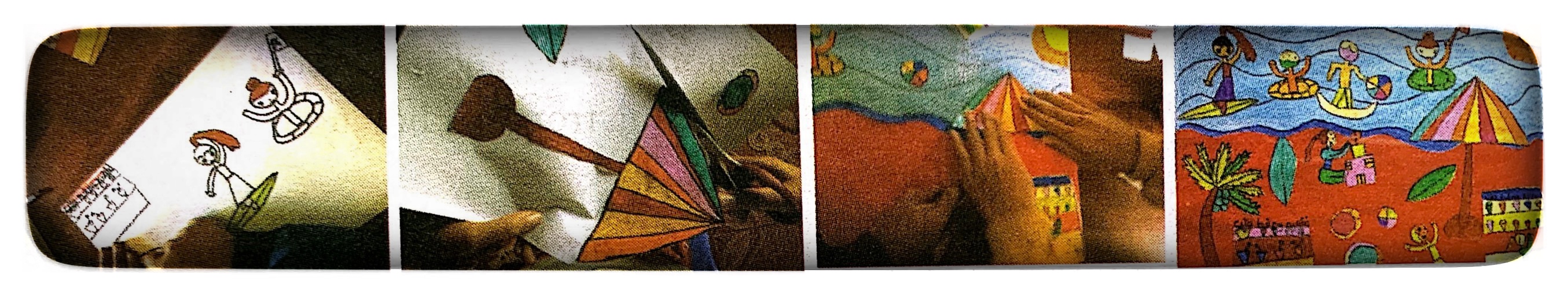 YÊU CẦU HỌC SINH QUAN SÁT HÌNH 6.4
3. HƯỚNG DẪN THỰC HÀNH
3.1 HOẠT ĐỘNG CÁ NHÂN

HƯỚNG DẪN HỌC SINH VẼ CÁC ẢNH THEO SỰ PHÂN CÔNG CỦA NHÓM

VẼ MÀU VÀO CÁC HÌNH ẢNH VÀ CẮT RỜI ĐỂ TẠO KHO HÌNH ẢNH
4. TỔ CHỨC TRƯNG BÀY, GIỚI THIỆU VÀ ĐÁNH GIÁ SẢN PHẨM
VẬN DỤNG – SÁNG TẠO
CHÚC CÁC EM 
CHĂM NGOAN HỌC GIỎI !!!!